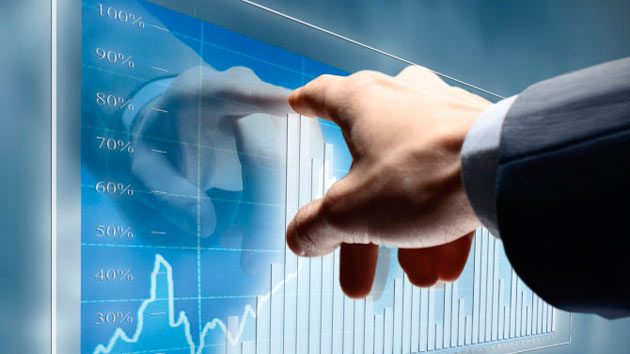 PROGRESS ON MONITORING OF SMART SPECIALISATION IN WARMIA-MAZURY REGION, POLAND
July 2017, Barcelona
1
Monitoring of smart specialisation
3 levels of monitoring:
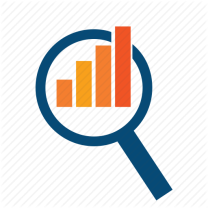 Monitoring the growth of competitiveness of Warmia and Mazury achieved through the development of smart specialization 
Monitoring the development of smart specialization of Warmia and Mazury
Monitoring the impact of support provided to smart specializations of Warmia and Mazury
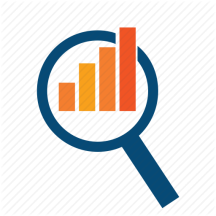 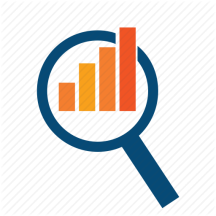 Logic of intervention
The indicators are divided among directions of activities defined in operational objective 1.1 (Growth of competitiveness of the region by development of smart specializations) of the Strategy of Socio-Economic Development 
A. The quality of products and services 
B. Scientific and research and development sector 
C. Other business environment institutions
D. Co-operation 
E. Promotion and exhibition activities
[Speaker Notes: Monitorowanie wzrostu konkurencyjności Warmii i Mazur osiąganej poprzez rozwój inteligentnych specjalizacji - całość sytuacji gospodarczej Warmii i Mazur - wskaźniki już monitorowane w ramach Strategii WiM 2025
Monitorowanie rozwoju inteligentnych specjalizacji Warmii i Mazur  -wskaźniki specyficzne dla danego obszaru
Monitorowanie oddziaływania wsparcia udzielanego inteligentnym specjalizacjom Warmii i Mazur – wskaźniki produktu i nakładu zakładane do monitorowania RPO WiM 2014-2020 dotyczące osi 1.]
DEPARTMENT OF REGIONAL POLICY POLITYKI (PR)
MANAGING OF SMART SPECIALISATION
-   Panels IS-  business, R+D, cooperation animation, development of IS Action Plans, verifying monitoring indicators
Gathering of qualitative data for monitoring
Managing smarts, monitoring smarts, 
Expert Panel (RKS ds. RIS)
DEPARTMENT OF THE EUROPEAN REGIONAL DEVELOPMENT FUND
TOURISM DEPARTMENT
DEPARTMENT OF THE EUROPEAN SOCIAL FUND
DEVELOPMENT DEVELOPMENT OF RURAL AREAS AND AGRICULTURE
PROVINCIAL OFFICE
OPERATOR/LIDER IS
- Participation in the development of IS action plans
-  Cooperation with the IS Operator
   Obtaining data for monitoring
- Participate in the preparation of communications strategy
3
[Speaker Notes: Panel ekspertów [RKS ds. RIS]:  
wsparcie opiniodawczo-doradcze Zarządu w procesie identyfikowania, zarządzania oraz monitorowania IS
rekomendowanie Zarządowi zlecenia badań dotyczących obszarów obecnych i potencjalnych (wyłaniających się IS)
zatwierdzanie raportów z monitoringu IS i przekazywanie ich Zarządowi 
animowanie inicjatyw w zakresie monitoringu i przedsiębiorczego odkrywania

Panele inteligentnych specjalizacji [PANELE IS/SMART LABS] - ZADANIA 
formułowanie wniosków, rekomendacji  o charakterze eksperckim, pozwalające identyfikować trendy,  zjawiska, formułować problemy i rozwiązania w danym sektorze w formie raportów ze spotkań
formułowanie rekomendacji do RPO (kryteria oceny projektów   i potencjalne instrumenty wsparcia)
inkubacja projektów
przygotowanie wkładów do Planów Działań IS]
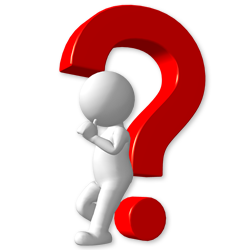 PROBLEMS TO SOLVE
How to involve stakeholders in the process of developing an action plan? 
What kind of activities can be planned there?
What data do entrepreneurs need - how to deliver them?
What benefit can an entrepreneur have offering help in defining an action plan or specific level 2 indicators?
How to recognize strong lobbies?
What in the situation of lack of entrepreneurial involvement and willingness to cooperate?
How to encourage entrepreneurs to provide us with data for monitoring purposes?
What role should RSC for RIS play? - who decides on acceptance / rejection of smart specialization?
4